The ID as Project Manager
Managing a Project When You’re NOT the Boss
Clay Alan Ham, PhD, PMP
HE & HE Administration
HE Accreditation
SC K-12 Online Program
QM K-12/CPE Master Reviewer
Certified PMP 
cham@ed.sc.gov
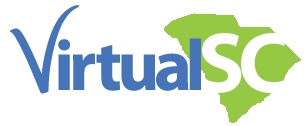 How do you like “group work”?
- In less than 60 seconds … Yes? No? Maybe? -
To group or not group?
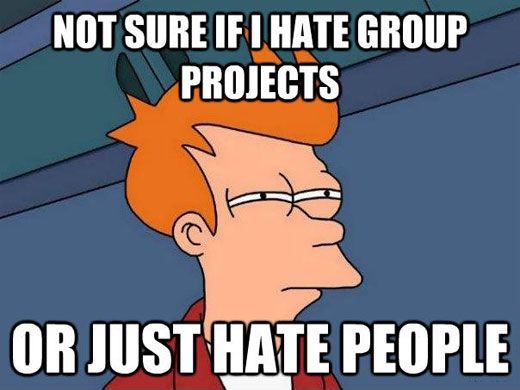 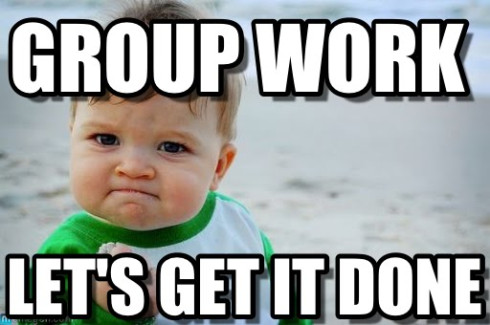 To group or not to group?
Your best team experience?
- In less than 60 seconds … Who? What? Outcome? -
Session Description
Instructional Designer … 
… completing the course 
... managing a cross-functional team.
ID as Project Manager
Project management: 
“The application of knowledge, skills, tools, and techniques to project activities to meet the project requirements.”
pmi.org
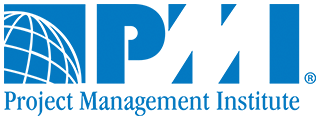 You should be able to:

Explain PM lingo …
Employ PM resources … 
Evaluate project deliverables …
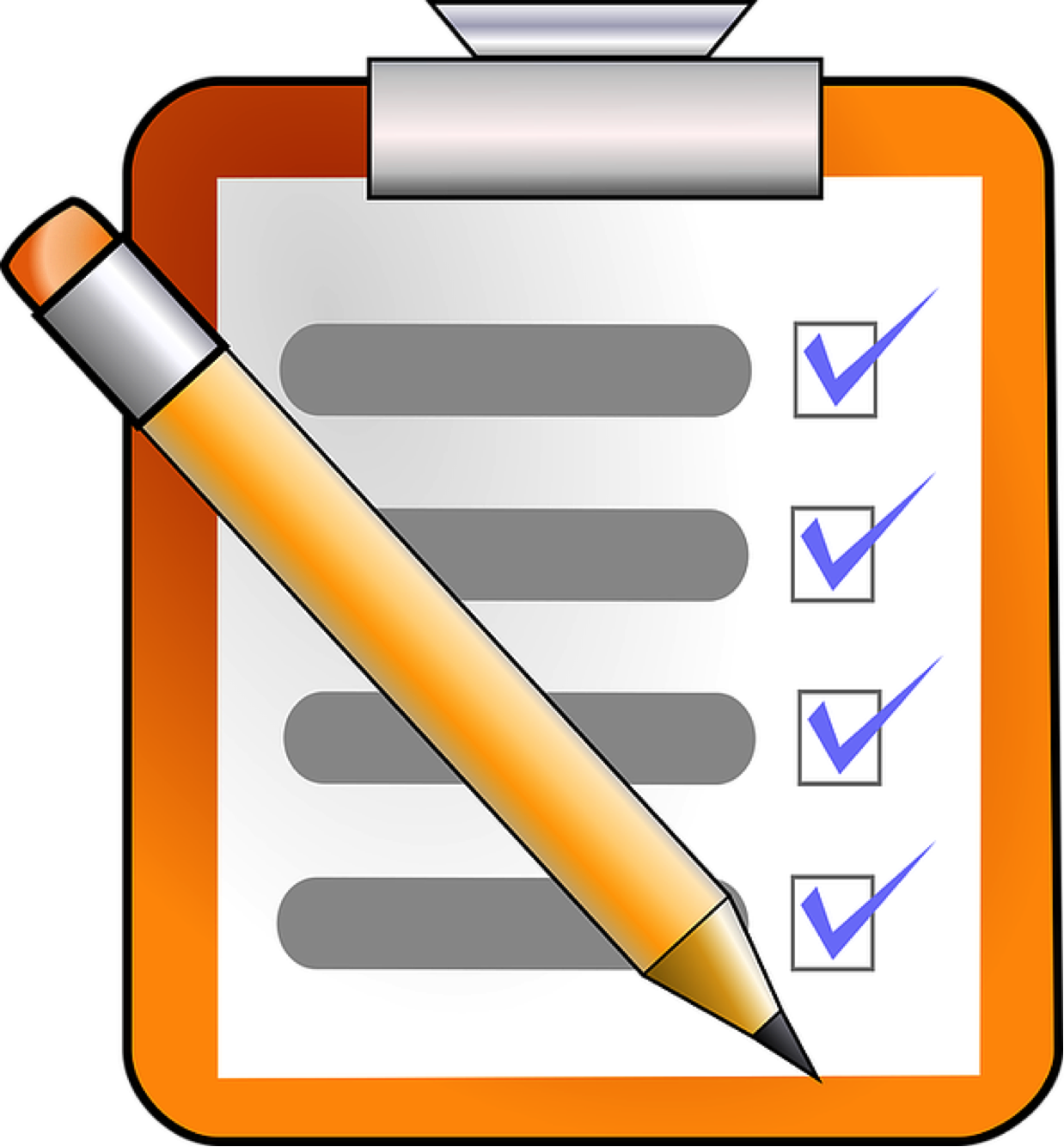 Talking like a Project Manager
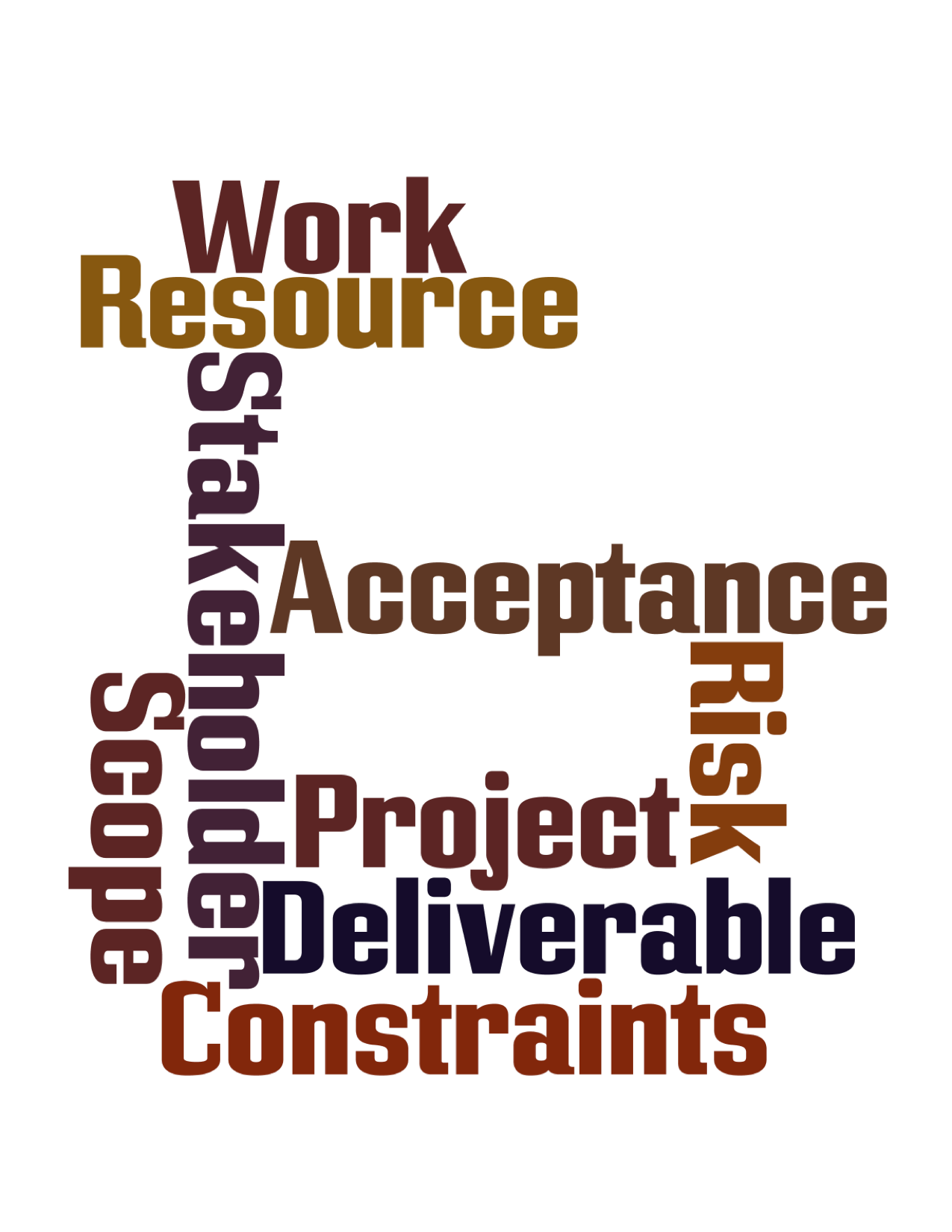 PM Lingo Matching (1)
Project
Deliverable
Scope
Resource
All the work and only the work to be done
Temporary group of tasks to create a new product
Product(s) produced as a result of the project
Anything necessary for completing the project
PM Lingo Matching (2)
Constraint
Risk
Acceptance
Stakeholder
Person/Group whose interest is affected by the project 
Approval when project meets quality requirements
Factor which limits the ability to plan
Unknown event/condition which may affect the project
Which word?
Completed master course ready to copy for instructor facilitation
Completed by the master copy deadline prior to the beginning of the semester
Office closure for hazardous weather
Student, parent, and teacher
Meets quality standards (e.g., QM Rubric)
ID and Subject Matter Expert
Acceptance
  Constraint
  Deliverable
  Resource
  Risk
  Stakeholder
Who are your stakeholders?
- In less than 60 seconds … Whose interest is affected? -
50%
Percentage of conflict that arises because of schedules, resources, and priorities.
Andy Crowe, The PMP Exam (5th ed.)
Managing the Project Team
Triple Constraint
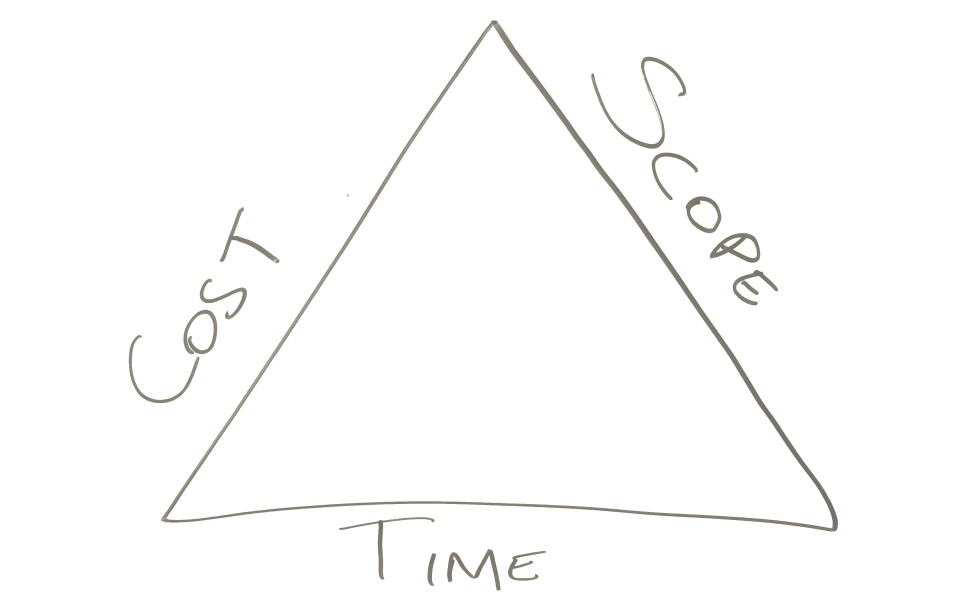 Work/Quality
Schedule
Resources
95 Deliverables
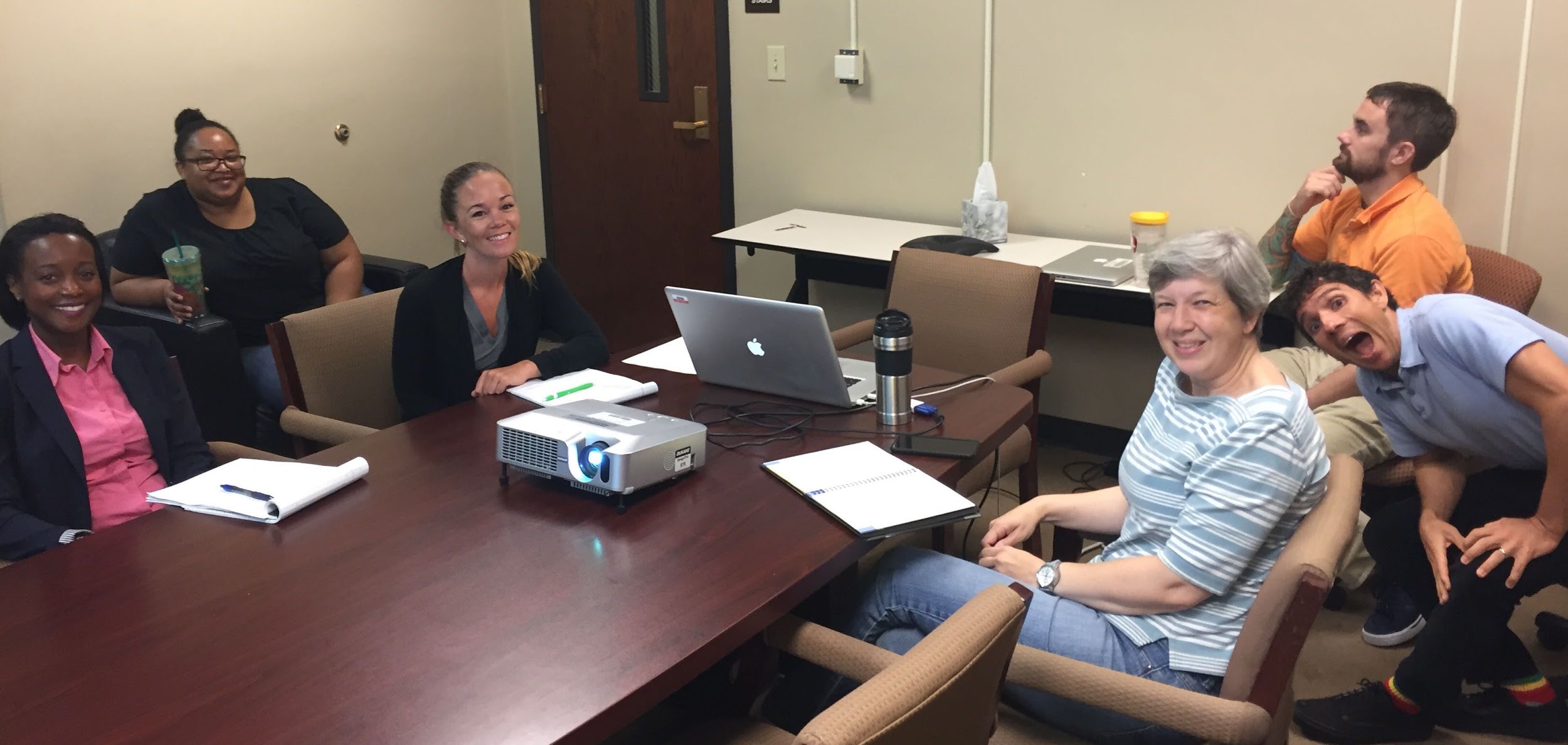 3 Phases
Design
Develop
Document
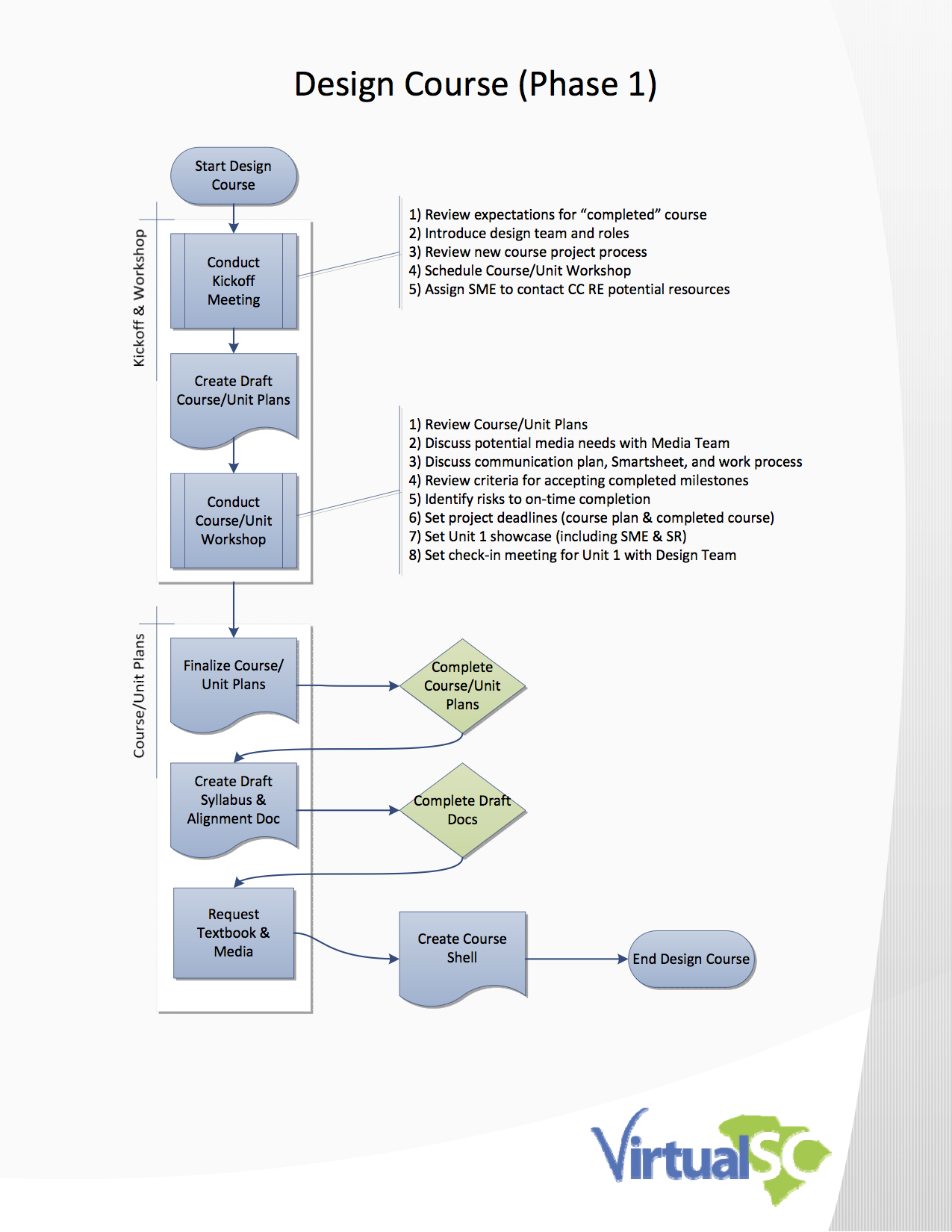 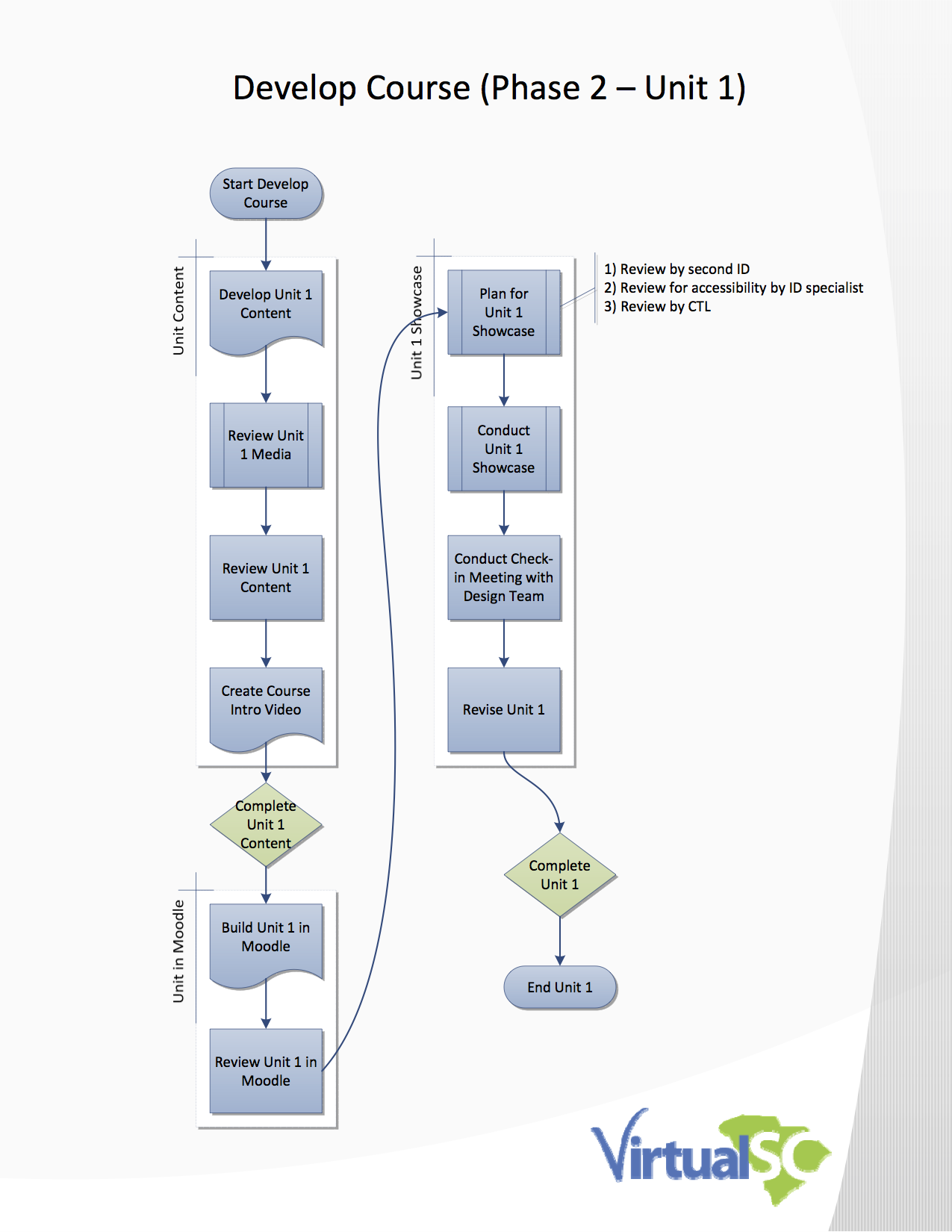 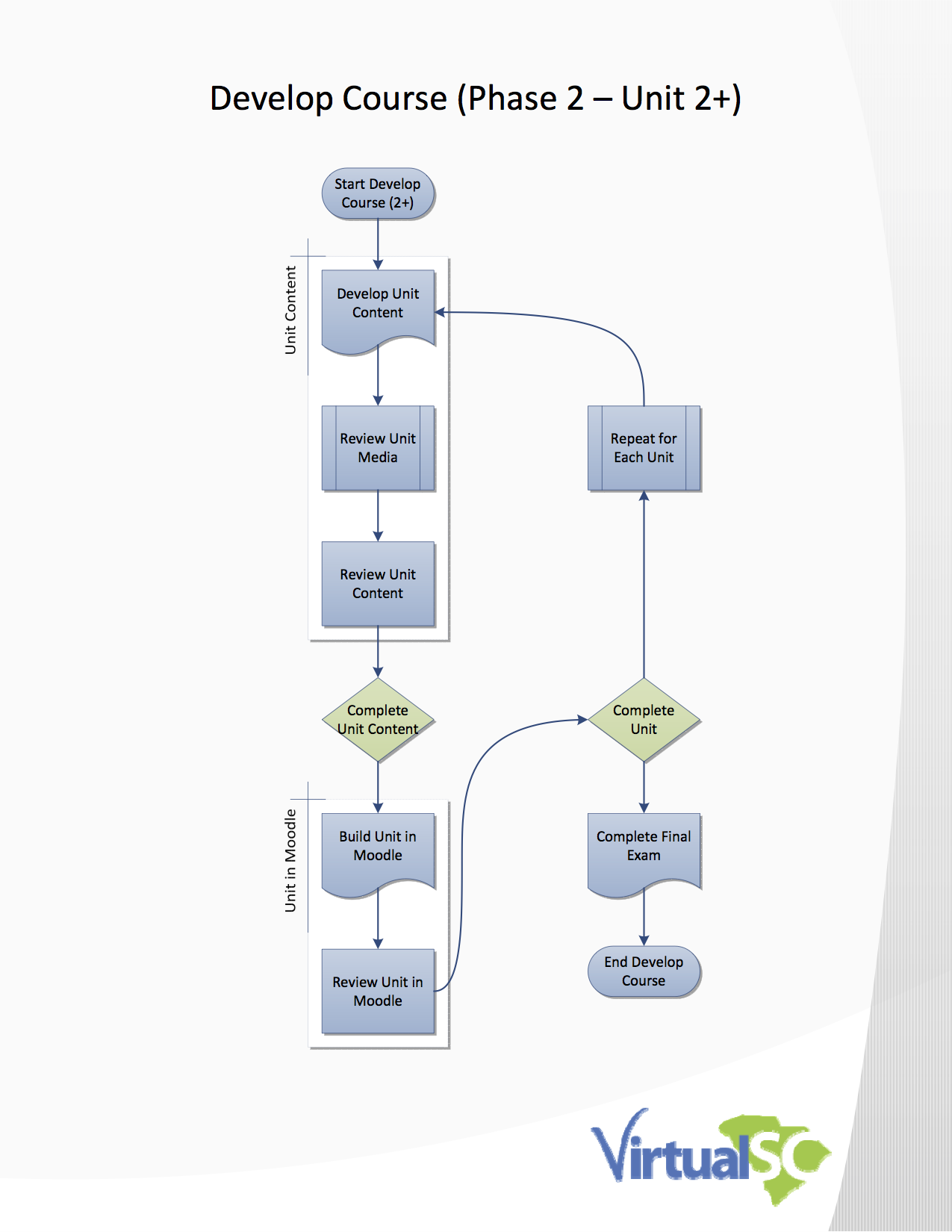 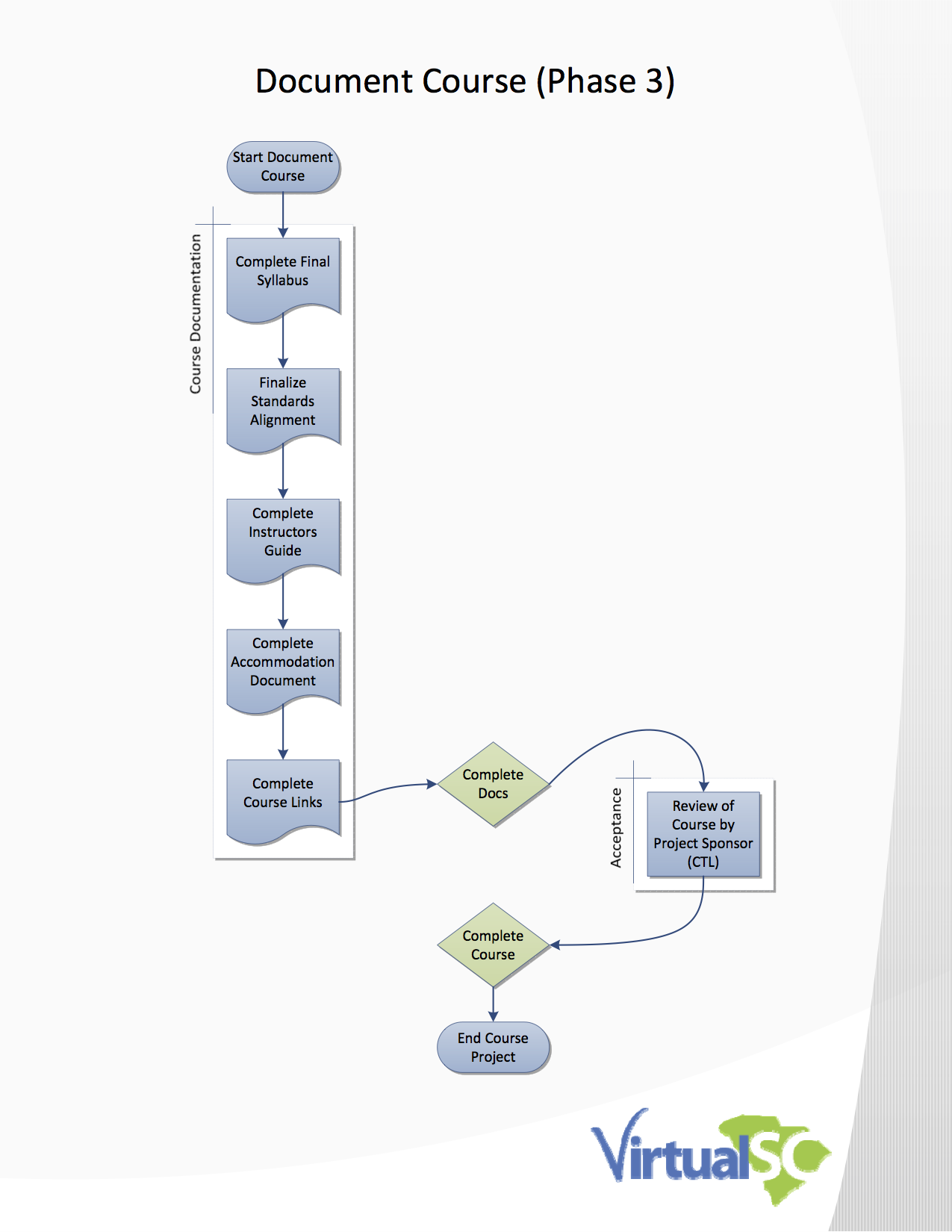 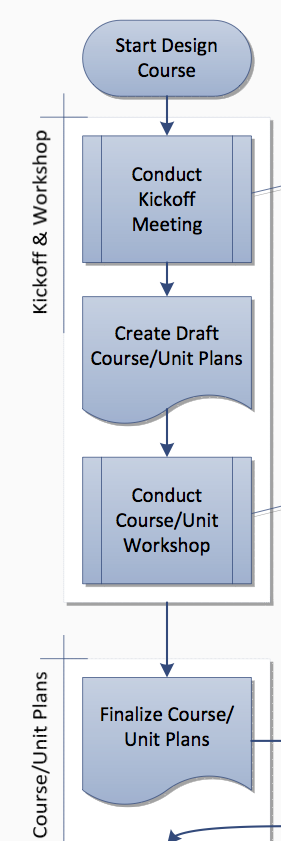 Design Course
Course/Unit Plans
Course Objectives
Final Assessments
Scope/Sequence of Units
Unit Objectives
Unit Assessments
Scope/Sequence within Units
Alignment to Standards
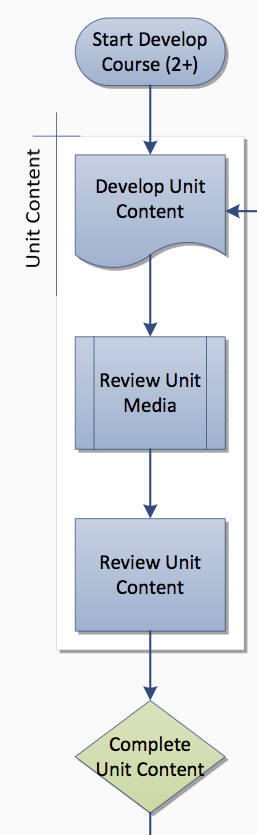 Develop Course
Unit Content
Assessments
Resources
Media
Activities
Tools
Framing for students
Grading Criteria
Instructions for LMS
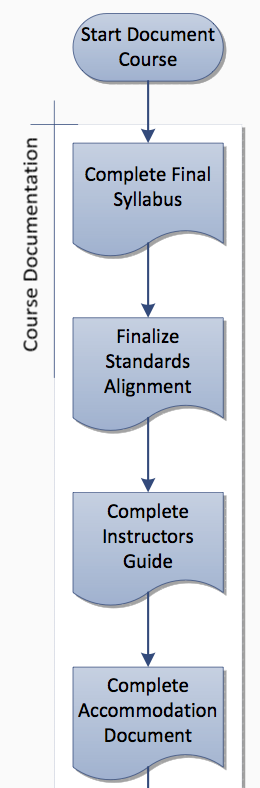 Document Course
Course Documentation
Syllabus
Standards Alignment
Instructor Guide
Accommodations
Course Links
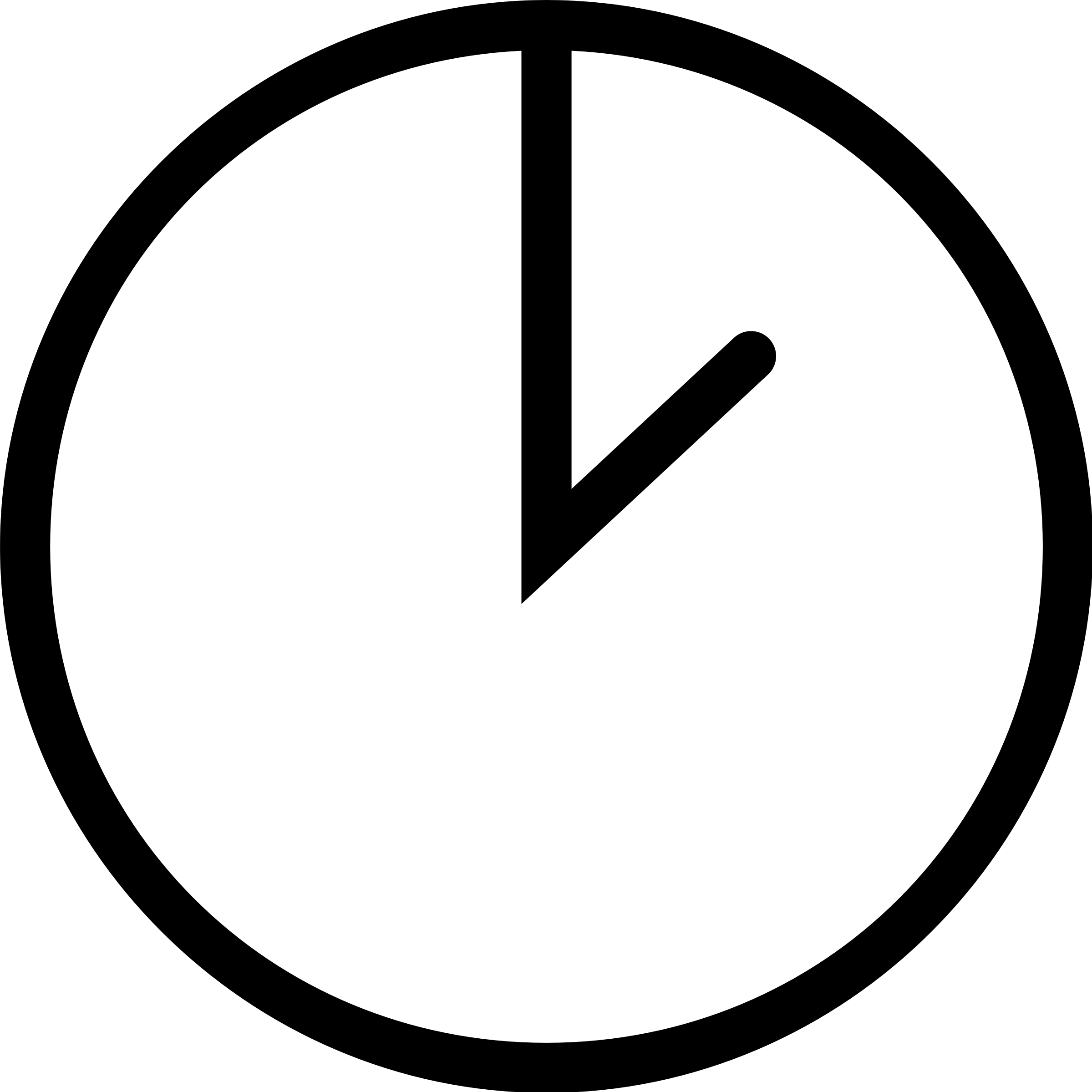 Schedule
Dealing with time
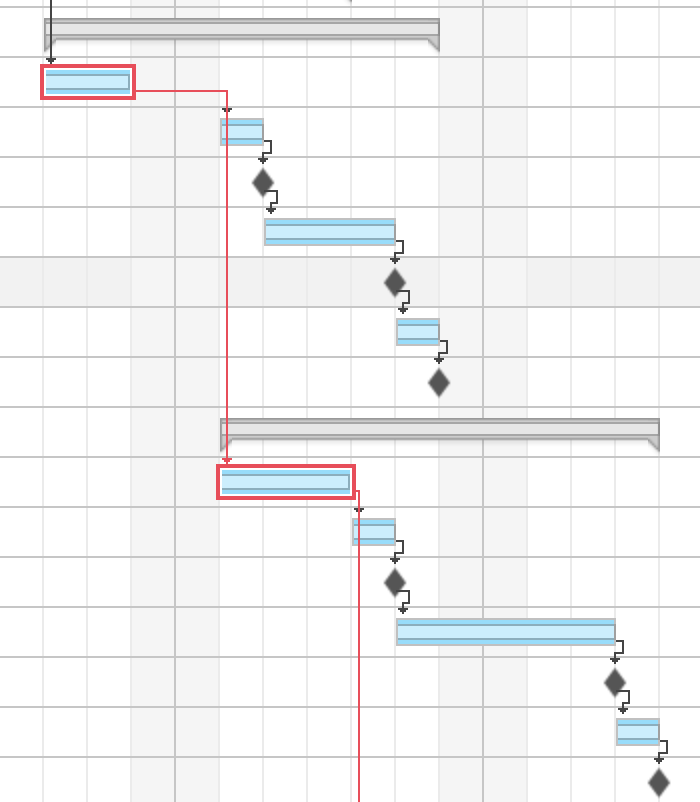 Gantt Chart
Shows project schedule 
Marks the Critical Path 
 … to keep SME working!
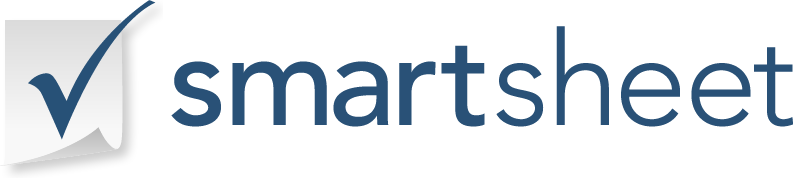 Improve course projects?
- In less than 60 seconds … Scope? Schedule? -
IDs as PMs help the team create realistic deadlines and ensure the course project stays on schedule.
50%
Percentage of conflict that arises because of schedules, resources, and priorities.
Managing the Project Team
Who’s on team?
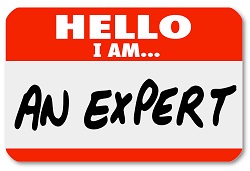 - Subject Matter Expert -
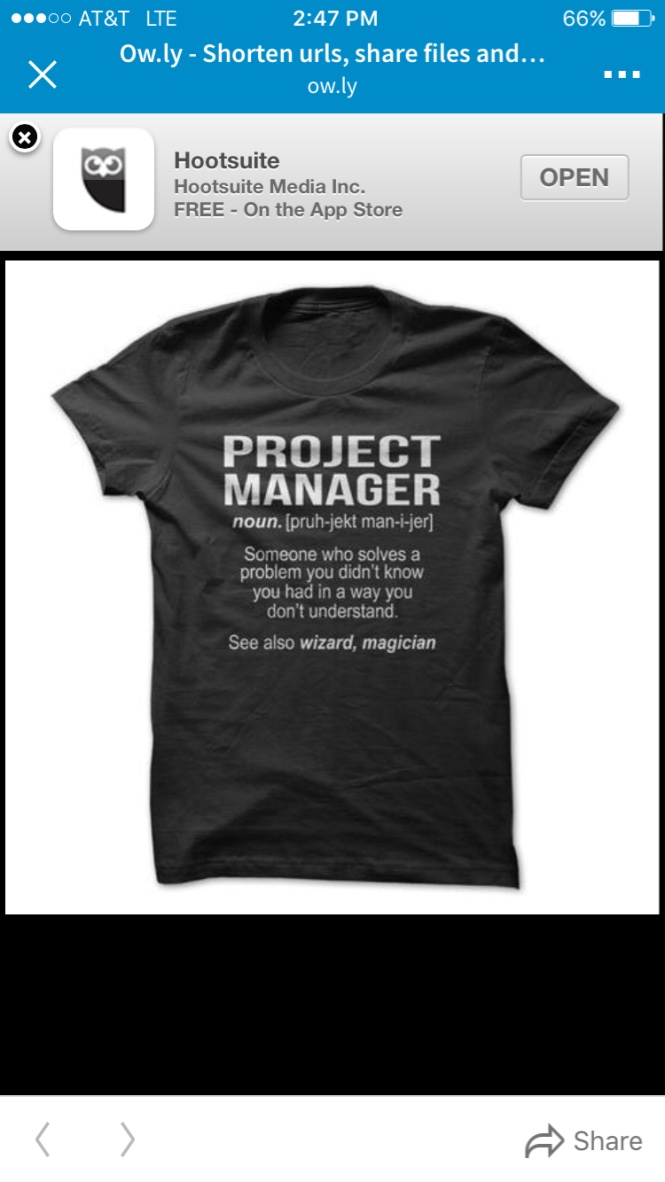 Project Manager
Noun. [pruh-jekt man-ijer]
Someone who solves a problem you didn’t know you had in a way you don’t understand. 
See also wizard, magician
Leading a team when you’re not the boss
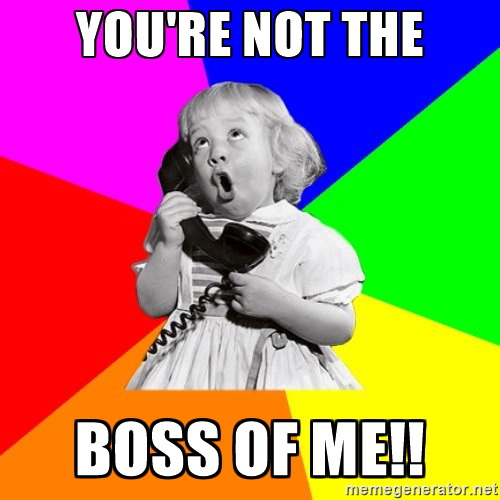 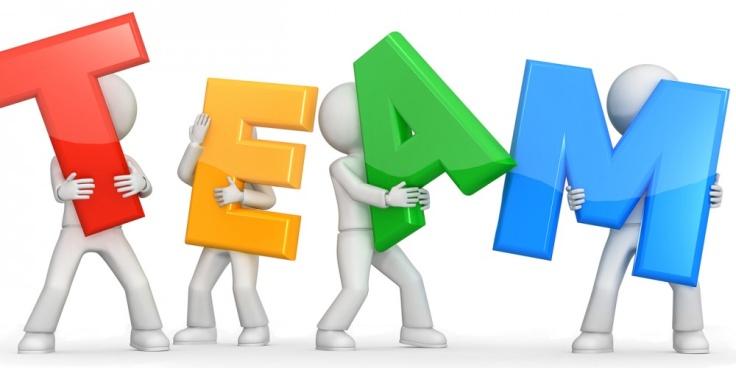 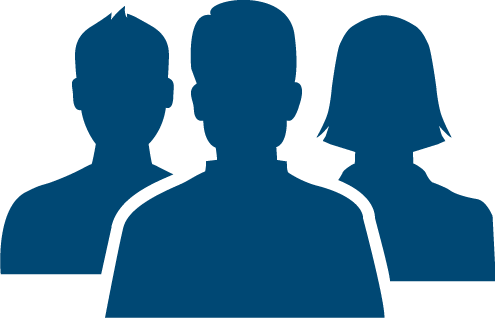 Project Team
Managing 
motivation, power, conflict, 
and communication
Develop the Project Team
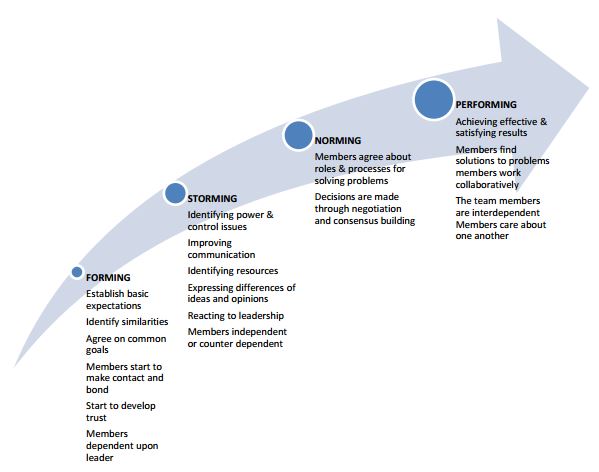 “Ladder of Team Development”
Bruce Tuckman, Developmental Sequence in Small Groups, Psychological Bulletin 63(6), (1965), 384-399.
Judith Stein, Using the Stages of Team Development, Learning & Development, HR at MIT
Tools for Develop Project Team
Five tools: 
Interpersonal skills (aka “soft skills”)
Training
Team-building activities 
Ground rules
Theories of motivation
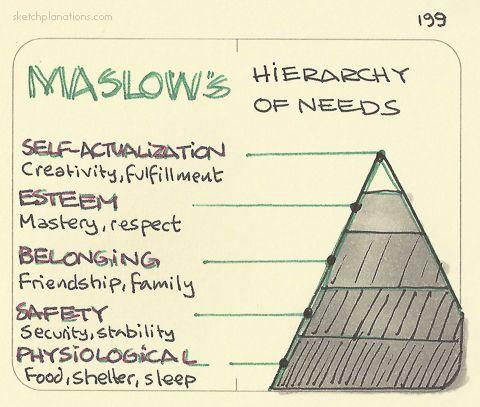 What do SMEs Need?
What do these needs suggest about … 
- how we relate to SMEs?
- how we motivate SMEs?
Herzberg’s Motivation-Hygiene Theory
What factors influence satisfaction at work?

Hygiene factors OR Motivation Factors
Drive:
the surprising truth 
about 
what motivates us
by
Daniel
Pink
Manage the Project Team
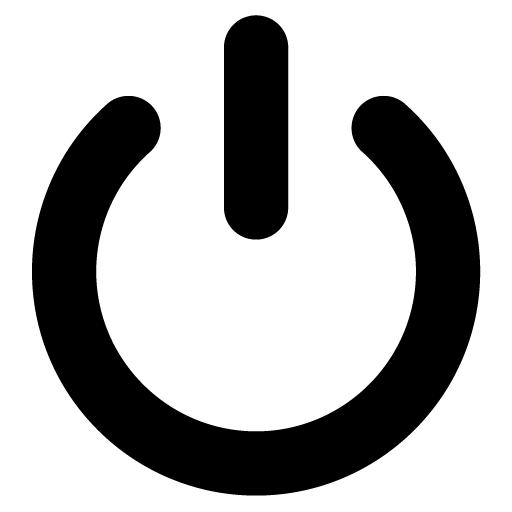 Forms of Power
Expert
Legitimate
Punishment
Referent
Reward
Tools for Manage Project Team
Five tools: 
Interpersonal skills
Communication
Schedule
Constructive and destructive team roles
Conflict management
Constructive and Destructive Team Roles
Initiators
Information Seekers
Blockers
Recognition Seekers
Clarifiers
Withdrawers
Gate Keepers
Dominators
Encouragers
Information Givers
Topic Jumpers
Aggressors
Summarizers
Harmonizers
Devil’s Advocates
Conflict?
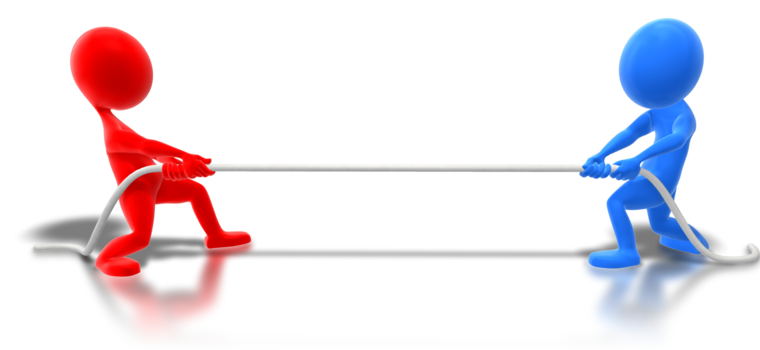 Collaboration
Compromise
Forcing
Problem-solving
Smoothing
Withdrawal
Challenging team experience?
- In less than 60 seconds … What takeaway will you try? -
IDs as PMs have limited authority and must influence through listening, persuading, and building trusting relationships.
50%
Percentage of conflict that arises because of priorities, schedules, and resources.
Evaluating Project Deliverables
Quality Assurance
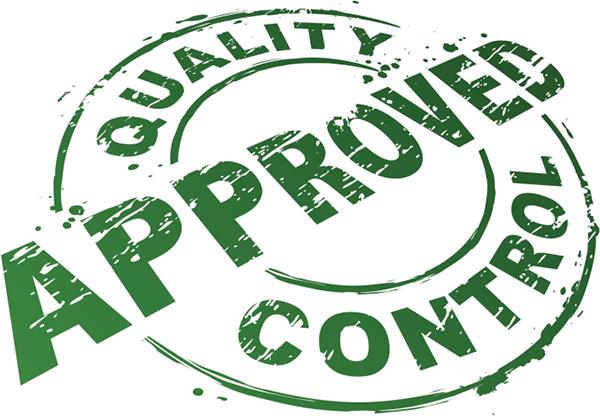 Scope Definition
Acceptance Criteria
Review Procedures
Course Acceptance
Scope
Definition -- What IS a completed course?
Acceptance Criteria -- Does the course meet QUALITY standards?
Backwards-Design
Aligned with standards
VSC Course Template
QM standards
Legal regulations (e.g., copyright)
Accessible and readable
Documentation
Quality Control
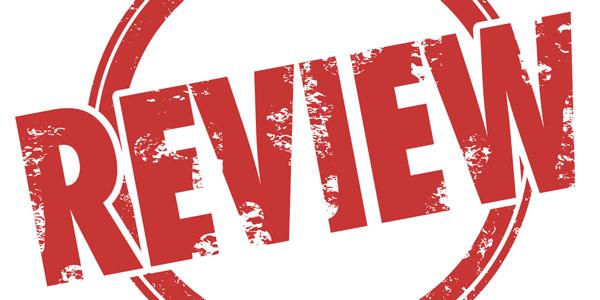 Clear design
Well written
Alignment
Assessments
Instructional material
Activities
Tools
Accessibility
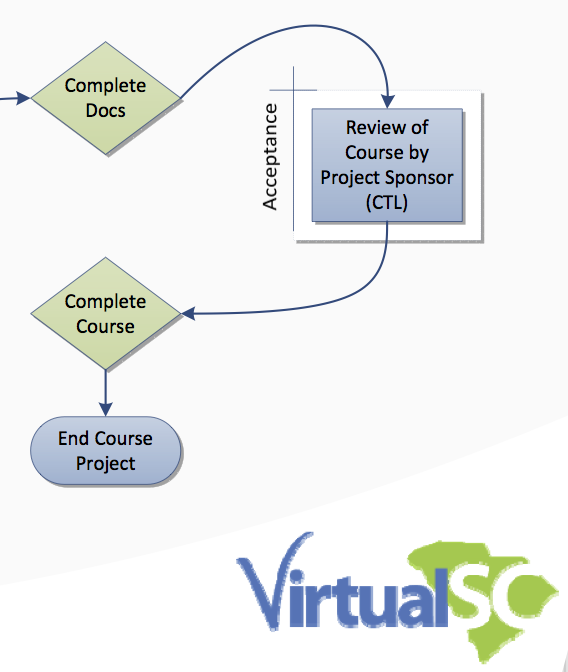 Acceptance
Review by Project Sponsor
___
Completed Master Course
Backwards-Design
Aligned with standards
VSC Course Template
QM standards
Legal regulations
Accessible and readable
Documentation
Quality assurance?
- In less than 60 seconds … How can your process improve quality?
IDs as PMs guide the design team through a review process to ensure the project produces a quality course.
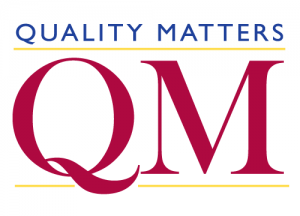 Continuous Improvement
“Continuous improvement is better than delayed perfection” --  Mark Twain
"Quality is not an act, it is a habit.” -- Aristotle
"If you can't describe what you are doing as a process, you don't know what you're doing” -- W. Edwards Deming
Clay Alan Ham
cham@ed.sc.gov